Modeling associativity
CS786
19th January 2021
Real-Life Examples of Classical Conditioning 


drug users become increasingly less responsive  
 to the effects of the drug 
tolerance is specific to specific environments (e.g. bedroom) 
familiar environment becomes associated with a compensatory response (Physiology)
taking drug in unfamiliar environment leads to  lack of tolerance  drug overdose
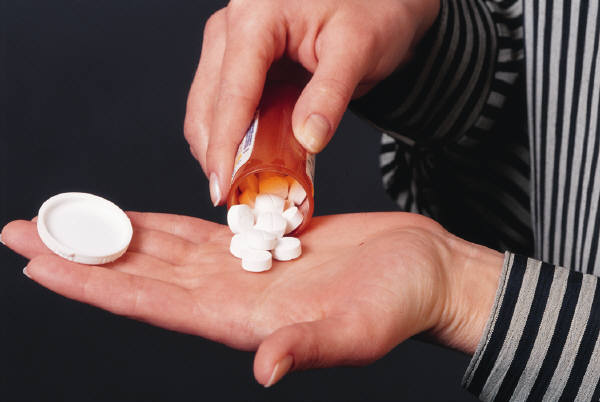 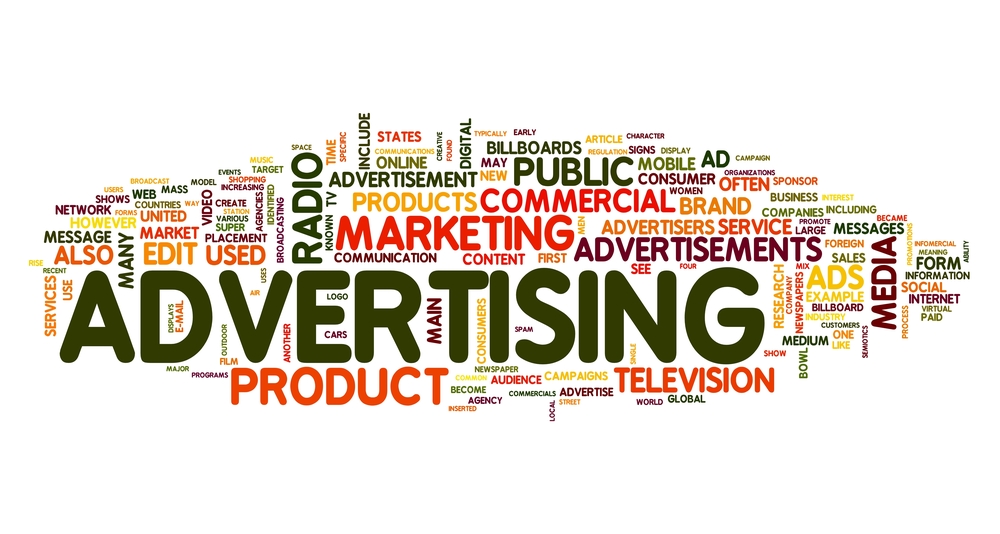 Clinical therapies
People keep trying to use conditioning-based methods, e.g. ‘flooding’ to treat phobias, fears and trauma-related disorders
Doesn’t work very well – fear conditioning is much stronger than fear extinction
For reasons that may become clearer as we go along
Can you think why?
Modeling classical conditioning
Most popular approach for years was the Rescorla-Wagner model



Could reproduce a number of empirical observations in classical conditioning experiments
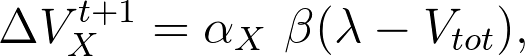 Some versions replace Vtot with Vx; what is the difference?
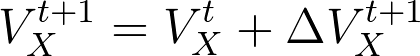 http://users.ipfw.edu/abbott/314/Rescorla2.htm
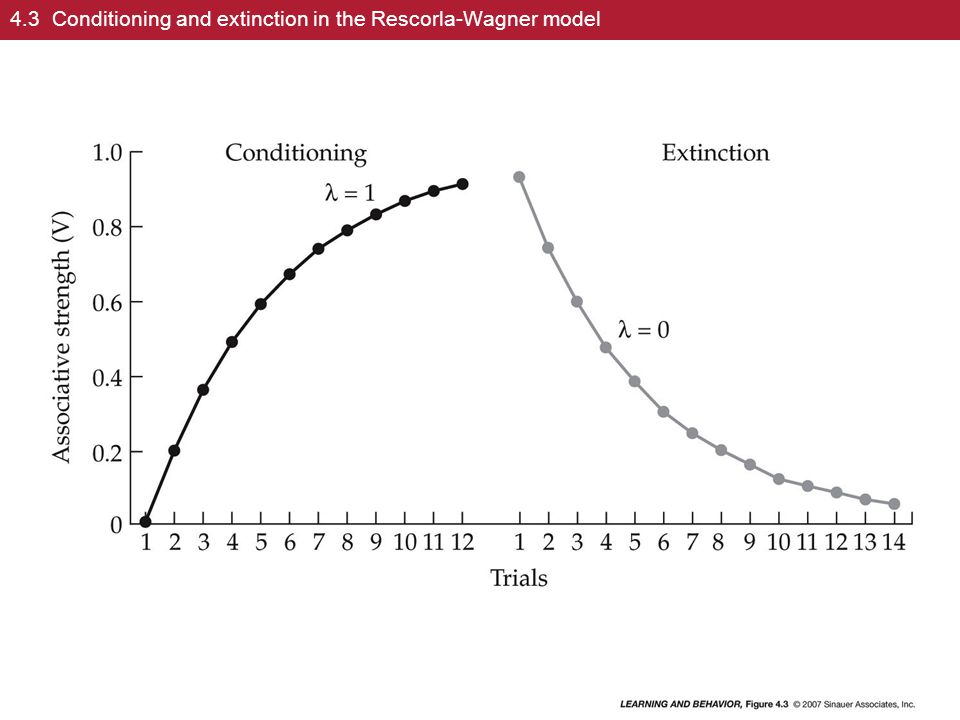 What RW could explain
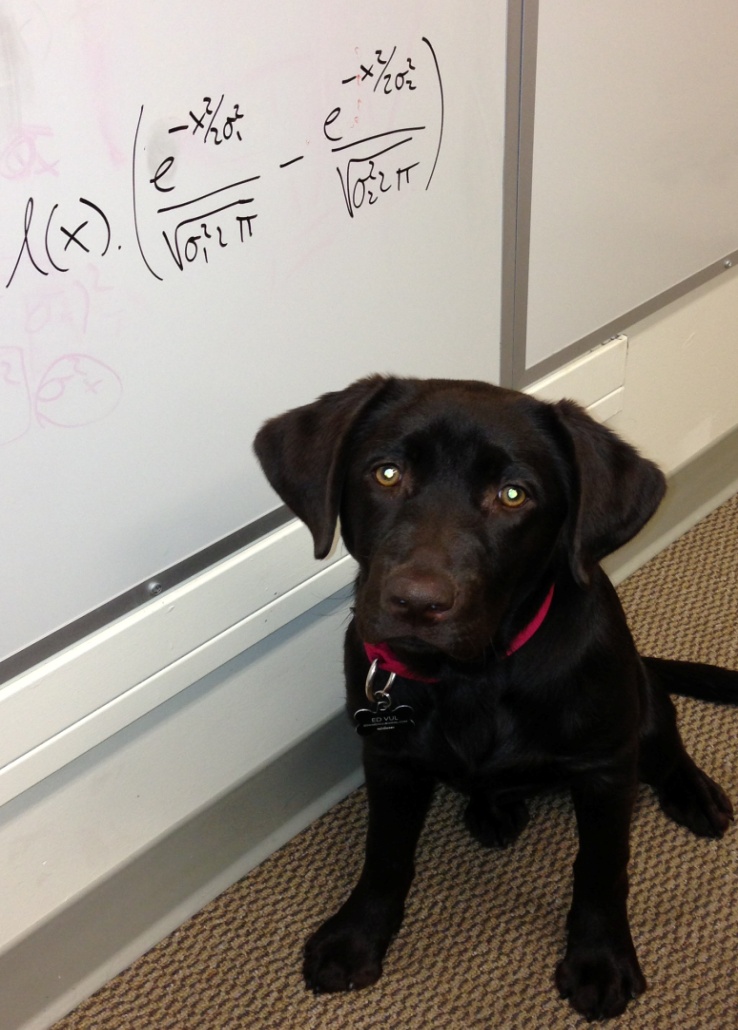 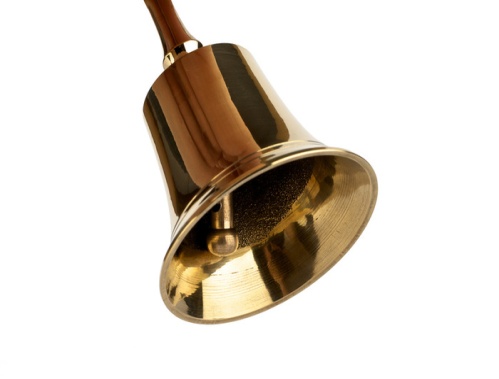 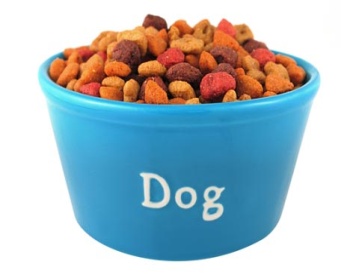 What it couldn’t
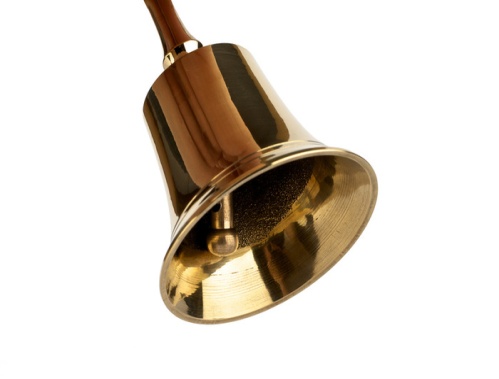 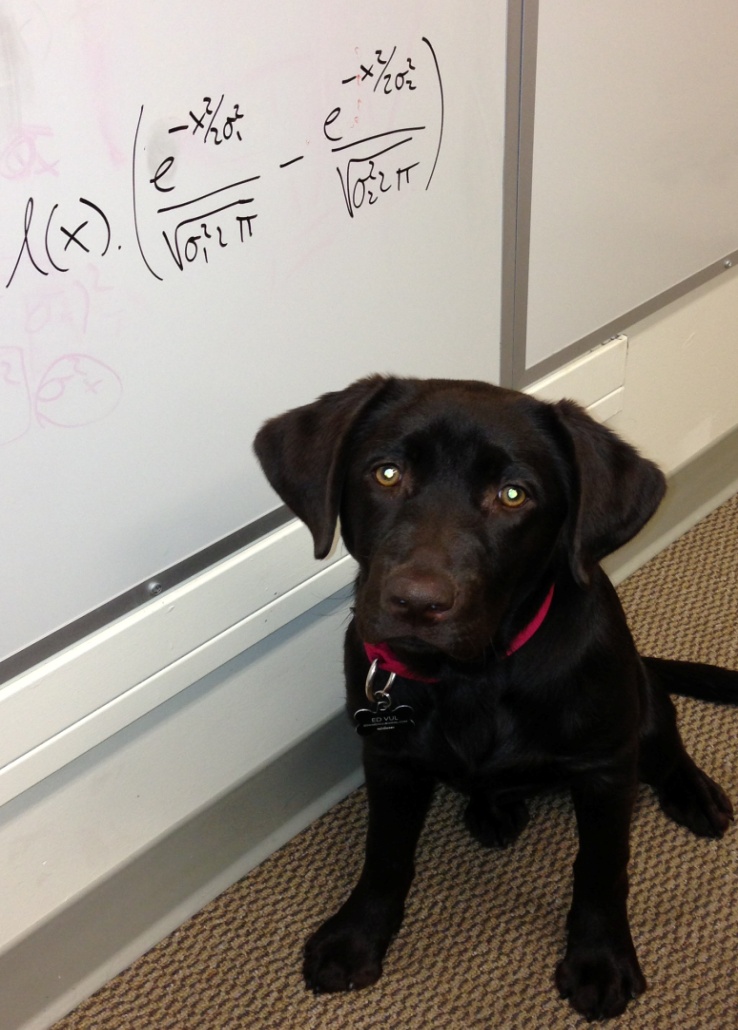 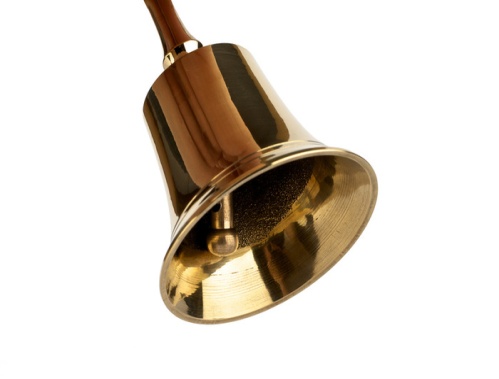 Pre-exposed
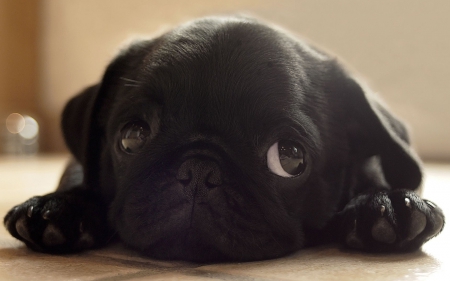 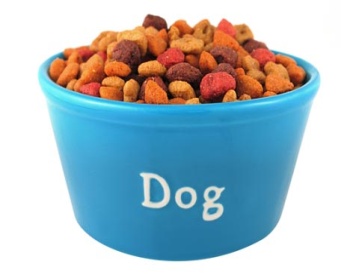 Latent inhibition
Latent cause modeling of conditioning
Latent cause model*
Rescorla Wagner model
s
CS
UCS
CS
UCS
* See Courville, Daw & Touretzky (2005) for a formal description
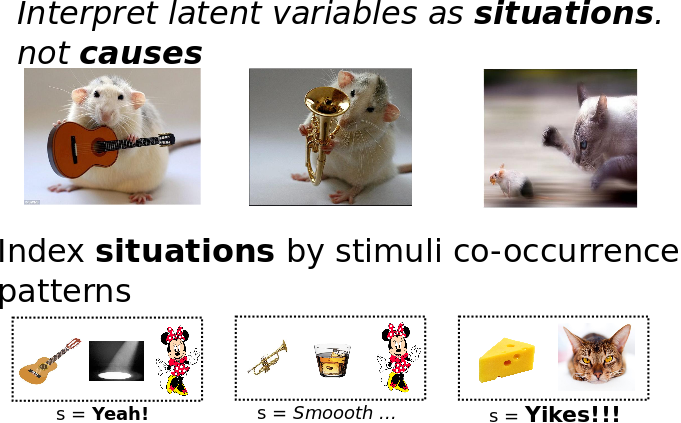 https://link.springer.com/article/10.3758/s13420-012-0080-8
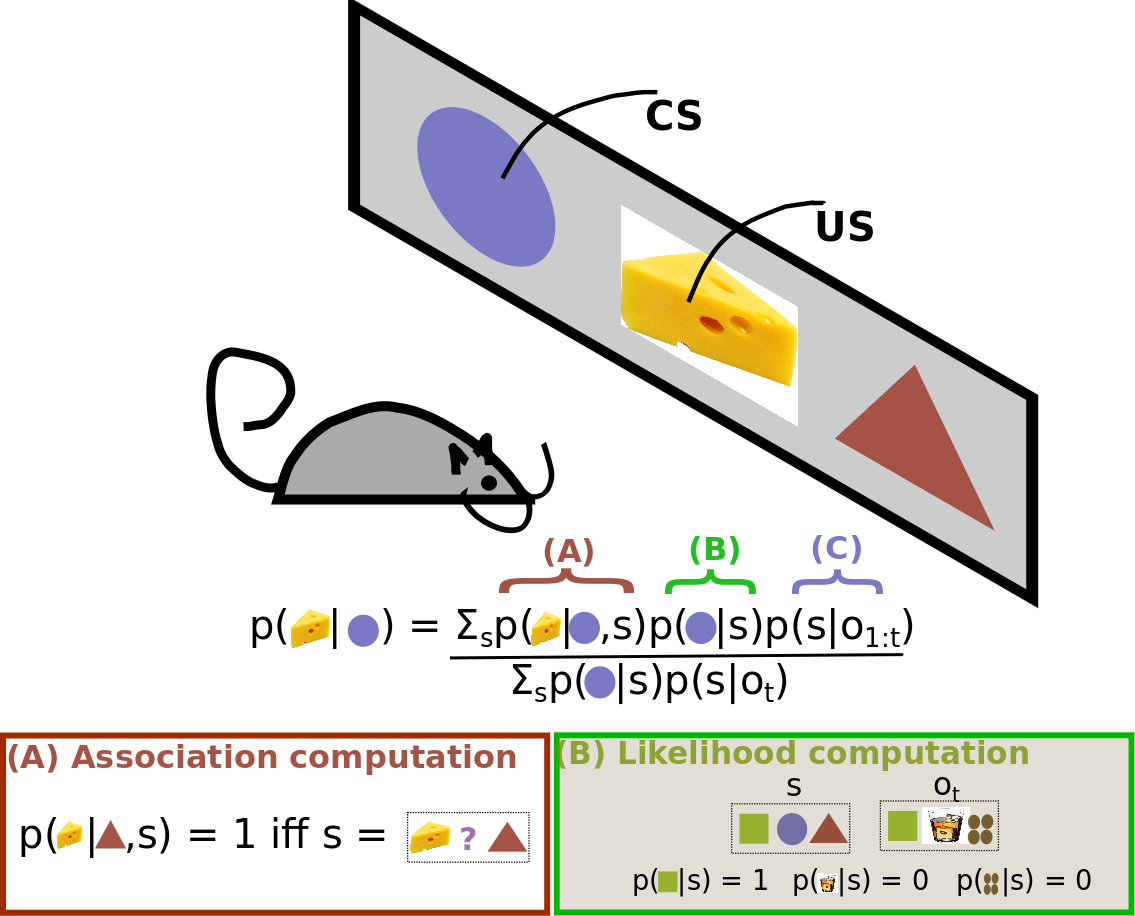 Bayes 101
Bayes theorem is a simple consequence of conditional probability factoring

Lends itself easily to sequential updates


Great fit for cognitive modeling
Models interaction of already known with new data
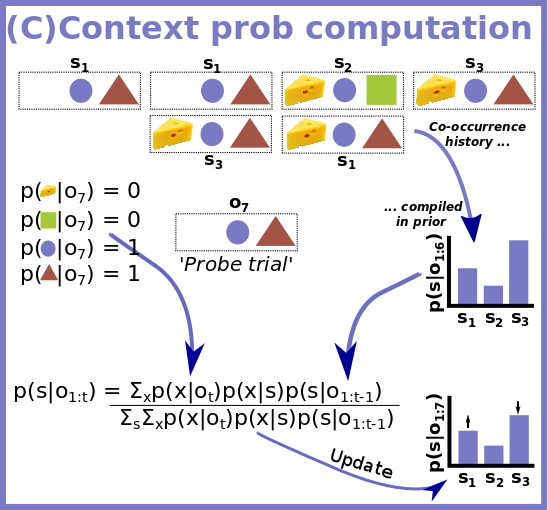 Some RW failures explained by latent cause model
Spontaneous recovery from extinction
Facilitated reacquisition
Conditioned inhibitor pairing
Pre-exposure effect
Higher order conditioning
Summary
The mind learns by association
Associates novel with known, based on a number of ways of relation
Association of novel to known causes generalization
Association of known with known causes reinforcement
Important question: why is the mind associative?
Explaining associativity
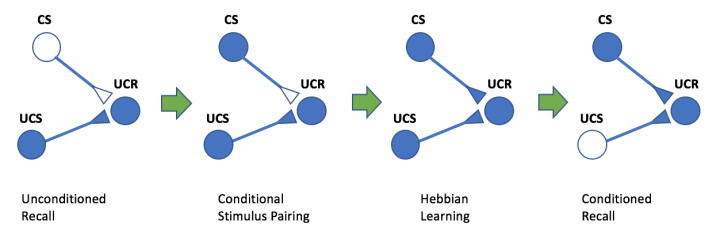 Hebbian learning
If two information processing units are activated simultaneously, their activity will become correlated, such that activity in one will make activity in the other more likely
We will see
How Hebbian learning works in artificial neurons
How Hebbian learning works in real neurons
Hebbian learning
j
wij
i
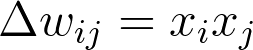 Hebb’s rule in action
Common variant



Problem
No way to weaken weights
Weights can climb up without bound
Solution: normalization?
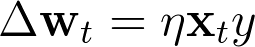 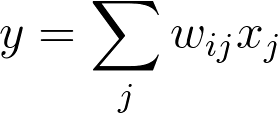 Normalizing Hebb’s rule
Oja’s rule can be derived as an approximate normalized version of Hebb’s rule


Other formulations are also possible, e.g. BCM, generalized Hebb
Hebbian learning partially explains how neurons can encode new information
And explains how this learning is fundamentally associative
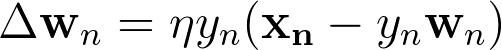 Artificial neurons
Logical abstraction of natural neurons to perform these functions
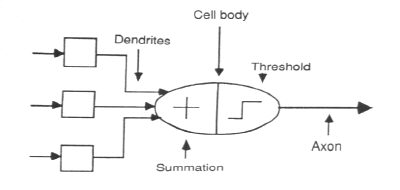 ANN Forward Propagation
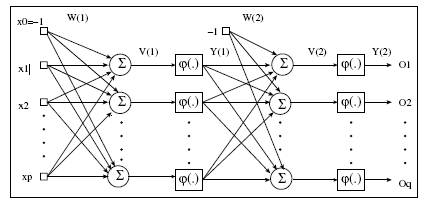 ANN Forward Propagation
Bias Nodes
Add one node to each layer that has constant output
Forward propagation
Calculate from input layer to output layer
For each neuron:
Calculate weighted average of input 
Calculate activation function
Neuron Model
Firing Rules:
Threshold rules:
Calculate weighted average of input
Fire if larger than threshold
Perceptron rule
Calculate weighted average of input input
Output activation level is
Neuron Model
Firing Rules: Sigmoid functions:
Hyperbolic tangent function


Logistic activation function
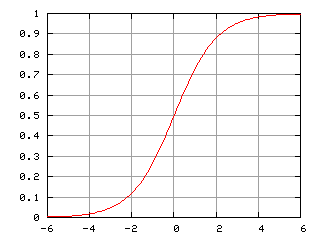 ANN Forward Propagation
Apply input vector X to layer of neurons.
Calculate

where xi is the activation of previous layer neuron i
wji is the weight of going from node i to node j
p is the number of neurons in the previous layer
Calculate output activation
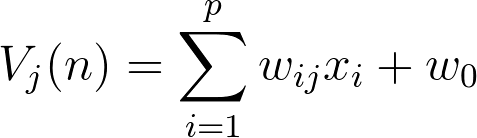 0
1
2
3
4
ANN Forward Propagation
Example: Three layer network
Calculates xor of inputs
-4.8
5.9
5.1
4.6
5.2
-5.2
-2.6
-2.7
-3.2
Bias
0
1
2
3
4
ANN Forward Propagation
Input (0,0)
-4.8
5.9
5.1
4.6
5.2
-5.2
-2.6
-2.7
-3.2
Bias
0
1
2
3
4
ANN Forward Propagation
Input (0,0)
Node 2 activation is (-4.8  0+4.6  0 - 2.6)=  0.0691
-4.8
5.9
5.1
4.6
5.2
-5.2
-2.6
-2.7
-3.2
Bias
0
1
2
3
4
ANN Forward Propagation
Input (0,0)
Node 3 activation is (5.1  0 - 5.2  0 - 3.2)=  0.0392
-4.8
5.9
5.1
4.6
5.2
-5.2
-2.6
-2.7
-3.2
Bias
0
1
2
3
4
ANN Forward Propagation
Input (0,0)
Node 4 activation is (5.9  0.069 + 5.2  0.069 – 2.7)=  0.110227
-4.8
5.9
5.1
4.6
5.2
-5.2
-2.6
-2.7
-3.2
Bias
0
1
2
3
4
ANN Forward Propagation
Input (0,1)
Node 2 activation is (4.6 -2.6)=  0.153269
-4.8
5.9
5.1
4.6
5.2
-5.2
-2.6
-2.7
-3.2
Bias
0
1
2
3
4
ANN Forward Propagation
Input (0,1)
Node 3 activation is (-5.2 -3.2)=  0.000224817
-4.8
5.9
5.1
4.6
5.2
-5.2
-2.6
-2.7
-3.2
Bias
0
1
2
3
4
ANN Forward Propagation
Input (0,1)
Node 4 activation is (5.9  0.153269 + 5.2  0.000224817 -2.7 )=   0.923992
-4.8
5.9
5.1
4.6
5.2
-5.2
-2.6
-2.7
-3.2
Bias
ANN Forward Propagation
Network can learn a non-linearly separated set of outputs.
Need to map output (real value) into binary values.
ANN Training
Weights are determined by training
Back-propagation:
On given input, compare actual output to desired output.
Adjust weights to output nodes.
Work backwards through the various layers
Start out with initial random weights
Best to keep weights close to zero (<<10)
ANN Training
Weights are determined by training
Need a training set
Should be representative of the problem
During each training epoch:
Submit training set element as input
Calculate the error for the output neurons
Calculate average error during epoch
Adjust weights
ANN Training
Error is the mean square of differences in output layer
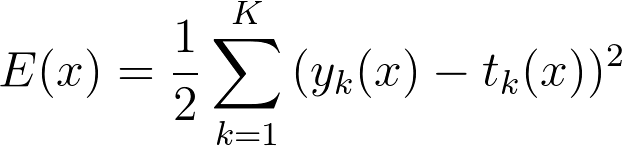 y – observed output
t – target output
ANN Training
Error of training epoch is the average of all errors.
ANN Training
Update weights and thresholds using

Weights

Bias

 is a possibly time-dependent learning rate that should prevent overcorrection
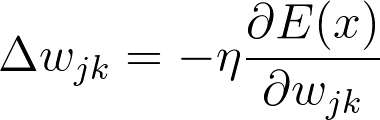 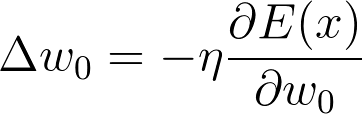 https://machinelearningmastery.com/implement-perceptron-algorithm-scratch-python/
What neurons do – the ML version
A neuron collects signals from dendrites (not quite)
Sends out spikes of electrical activity through an axon, which splits into thousands of branches.
At the end of each branch, a synapse converts activity into either exciting or inhibiting activity of a dendrite at another neuron (more complicated than this)
Neuron fires when exciting activity surpasses inhibitory activity above some threshold (neurotransmitters govern the threshold and activity rate)
Learning changes the strength of synapses (but what sort of learning?)
Real neurons
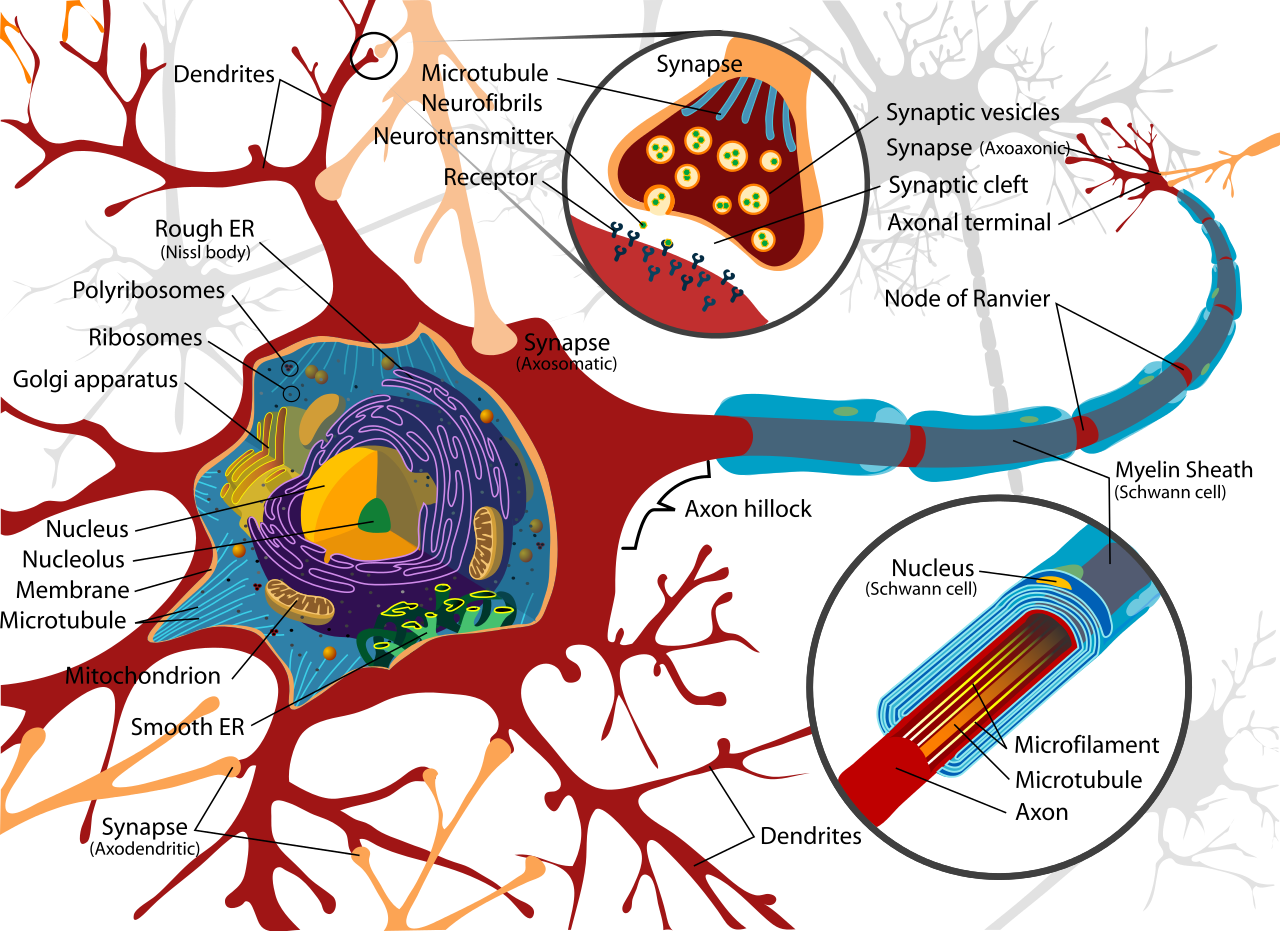